History of Health Care
Health Team Relations
Part 3:
“Exploring Current Trends in Health Care”
2
*Exploring current trends in health care
Cost containment-trying to control the high cost of healthcare.
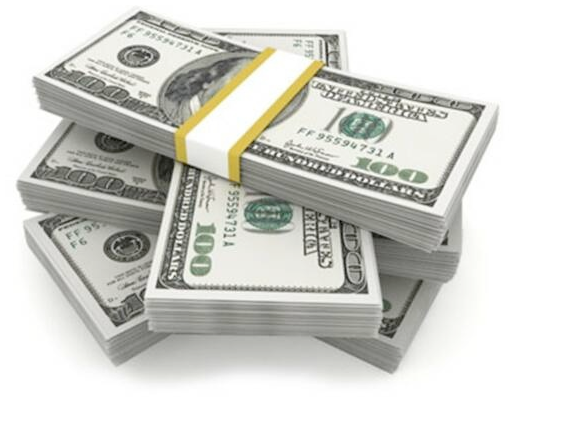 *Exploring current trends in health care
Reasons for high health care  costs 
Technological advances: heart-lung machine, artificial hearts, computers, robots, etc.
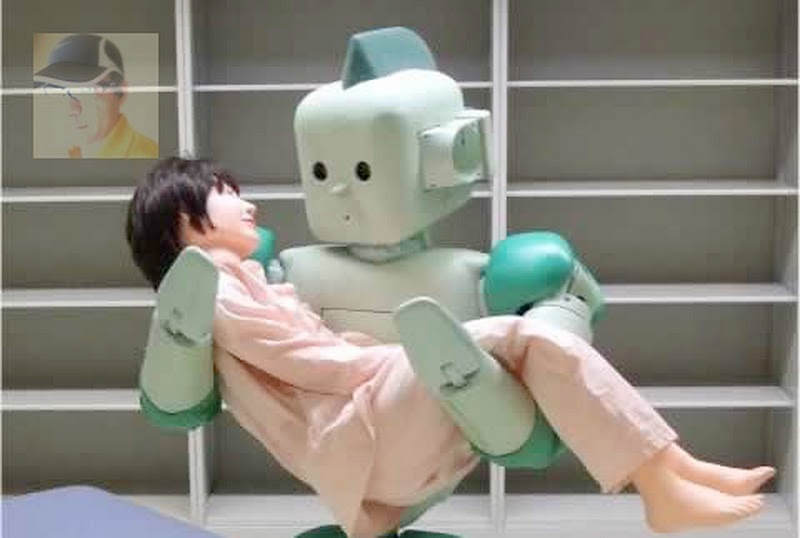 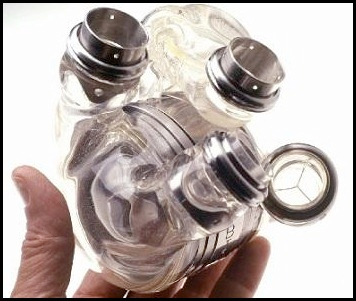 *Exploring current trends in health care
Reasons for high health care  costs 
Aging population: Medical science needs to have a better understanding of Geriatric medicine because people are living longer.
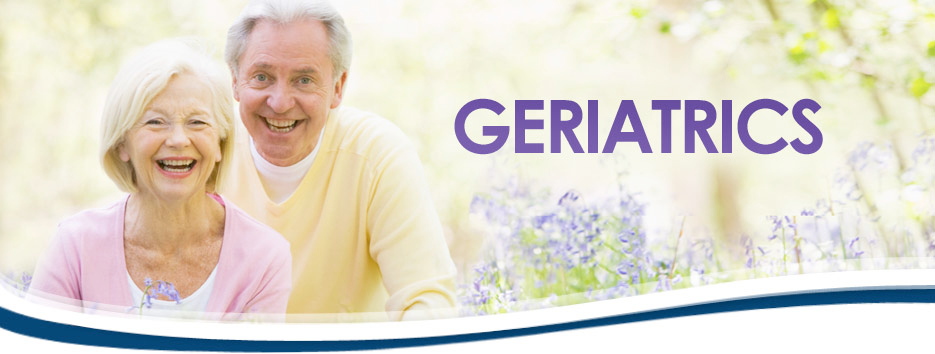 *Exploring current trends in health care
Reasons for high health care  costs 
Health related lawsuits: People sue for anything! Cost containment would put a cap on malpractice lawsuits.
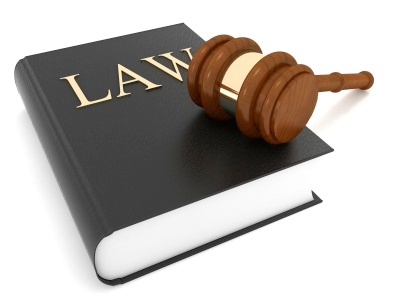 *Methods of cost containment
Diagnostic Related Groups (DRG’s)-People are placed in groups based on their diagnosis. The agency can only charge one set amount for treatment. If the agency charges more, the agency has to accept the loss. DRG’s are regulated by the federal government.
Asthma
C-sections
Strep throat
Diabetics
Kidney stones
*Methods of cost containment
Outpatient services-patients aren’t admitted to the hospital. (Ex.: emergency room, doctor’s office, outpatient surgery, etc.)
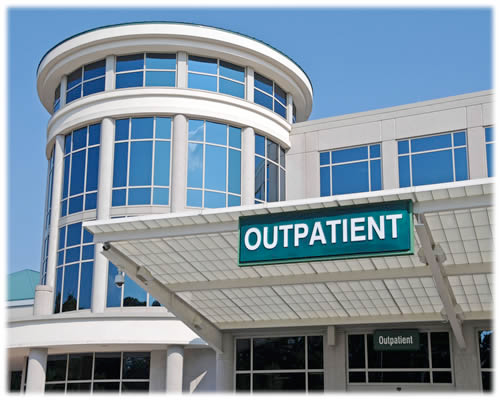 *Methods of cost containment
Mass or bulk purchasing-buying equipment and supplies in large quantities.
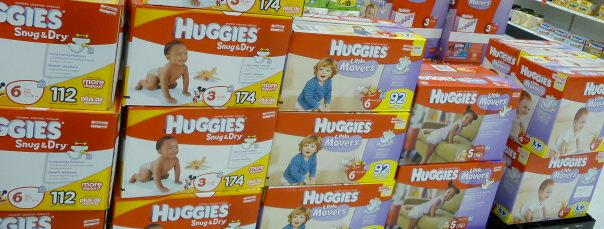 *Methods of cost containment
Early intervention and preventative services-preventing illness before it happens, diagnosing the disease right away. This can occur through patient education, physicals, immunizations, etc.
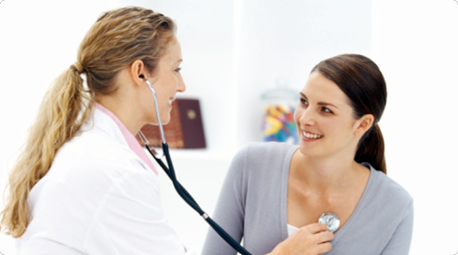 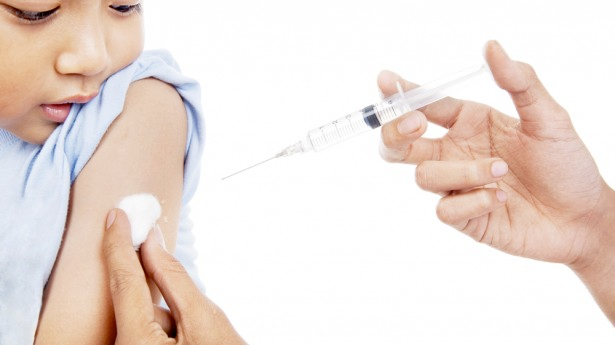 *Methods of cost containment
Home Health Care-Nurses, certified nursing assistants, dieticians, physical therapists take care of patients at home.
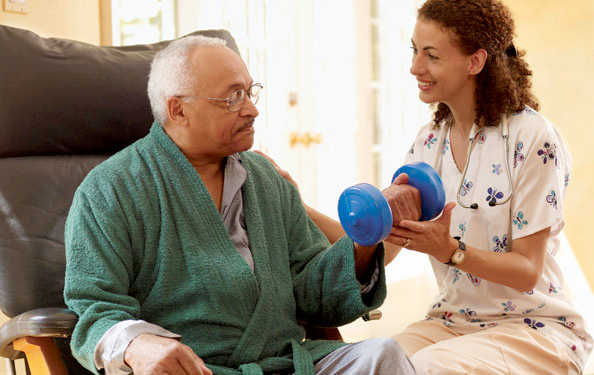 *Methods of cost containment
Geriatric Care-taking care of the elderly in adult daycare centers, nursing homes, retirement communities, etc.
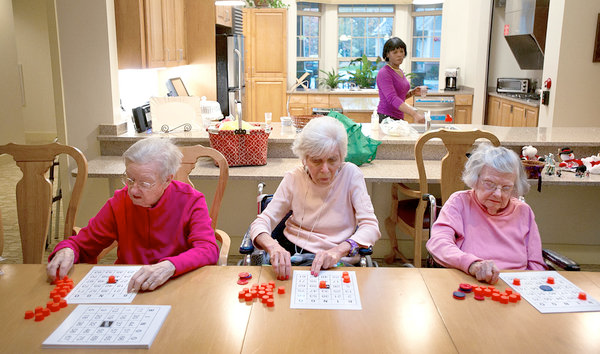 *Methods of cost containment
Telemedicine-the use of videos, audio, computers, phone lines to care for patients. Ex.: from miles away emergency medical technicians can transmit information to the emergency room doctor about a heart attack victim. Patients can send doctor test blood sugar, monitor pregnancies, pacemakers, etc. through phone lines.
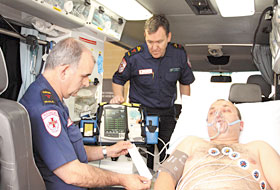 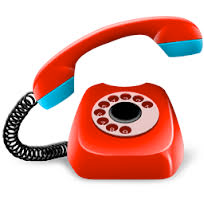 *Methods of cost containment
Doctors can perform surgeries through robots 1000 miles away from the patient.
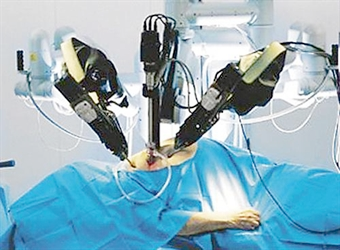 Wellness
Physical wellness – taking care of your body.
Mental wellness- taking care of your mind & emotions
Spiritual wellness- Taking care of your spirit & values
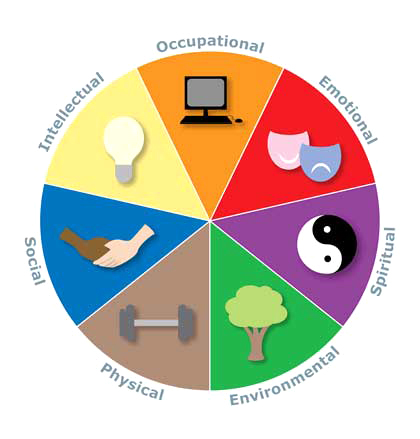 *Holistic health care
Holistic health care-belief that the body will heal itself; avoids the doctor and medications; eats chicken soup and rests.
Focuses on:
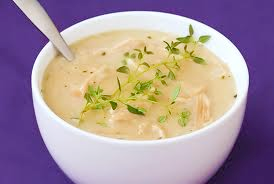 Body
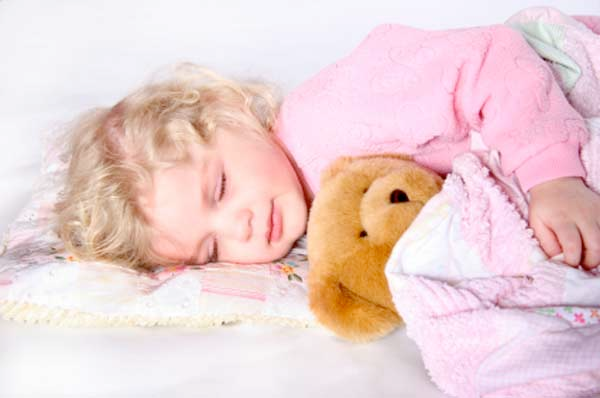 Mind
Spirit
*Alternative and complementary methods of health care
Chinese Practitioners-believe that life energy (Chi) flows through every person; use acupuncture, acupressure, tai chi and herbs to increase energy flow.
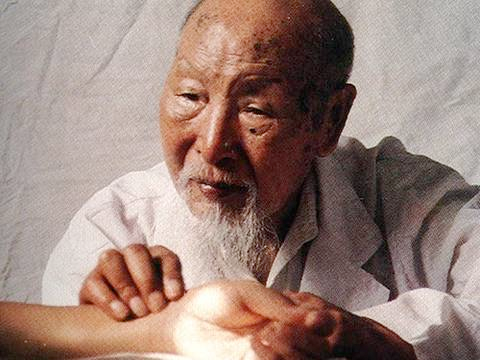 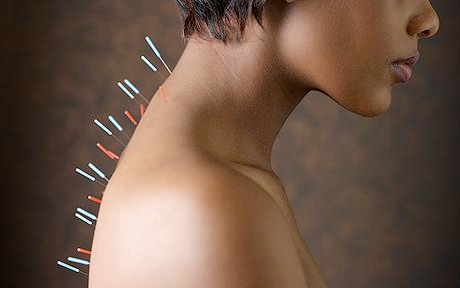 *Alternative and complementary methods of health care
Chiropractors-believe energy is sent to all parts of the body through the spinal cord; use hands to manipulate the spine and use massage to increase flow of energy.
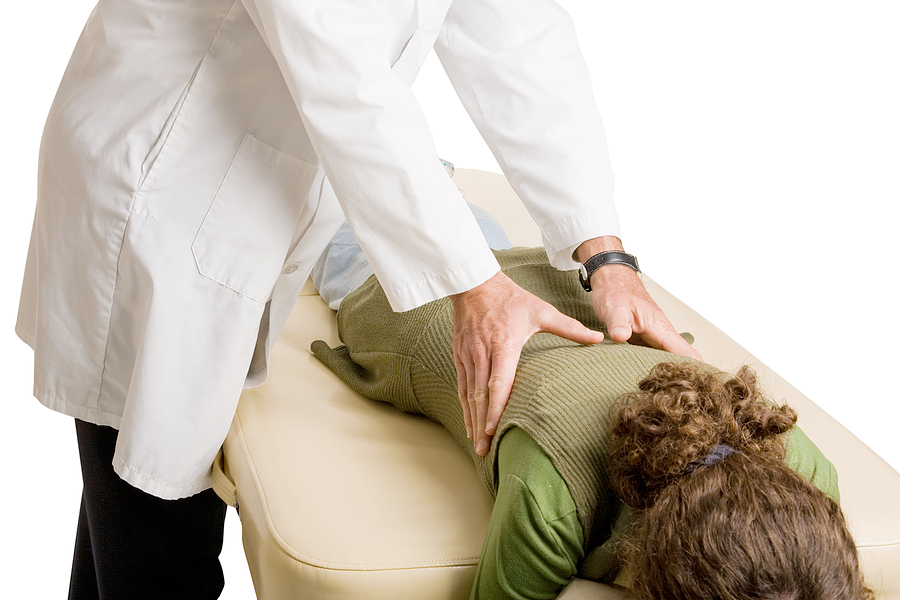 *Alternative and complementary methods of health care
Naturopaths-use only natural therapies; fasting, special diets, lifestyle changes to promote healing.
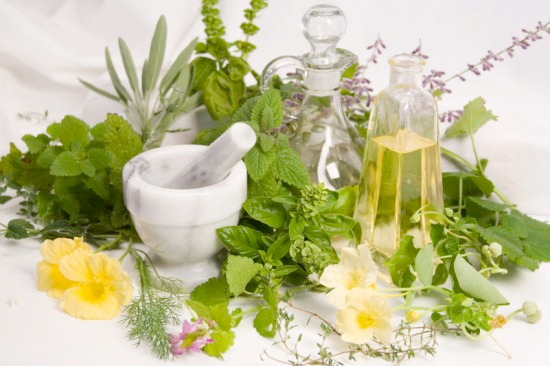 *Alternative and complementary methods of health care
Hypnotist-help people go into a trance-like state to become more receptive to suggestion and change behavior.
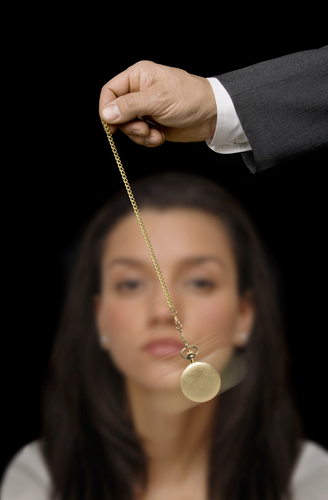 *Alternative and complementary methods of health care
Traditional health care- believe in preventing diseases, getting a diagnosis and treatment.
PREVENT
DIAGNOSE
TREAT
*Alternative and complementary methods of health care
Other forms of alternative medicine:
Aroma therapy
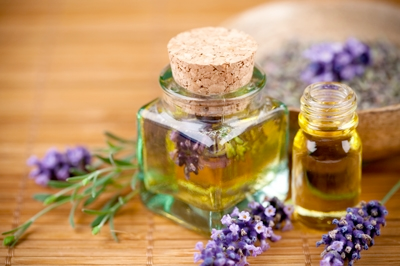 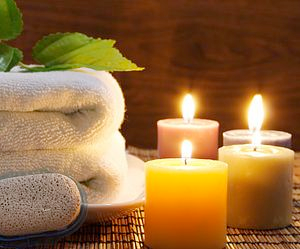 Biofeedback-provides info 
on reactions to stress
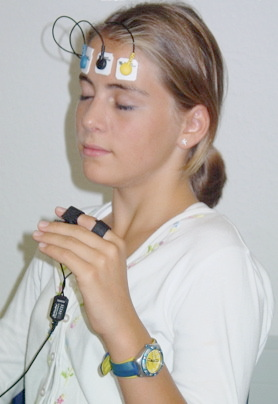 *Alternative and complementary methods of health care
Other forms of alternative medicine:
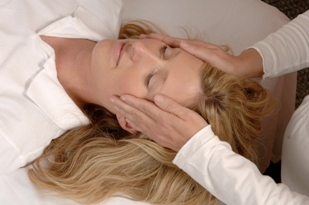 Healing touch
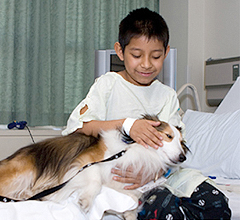 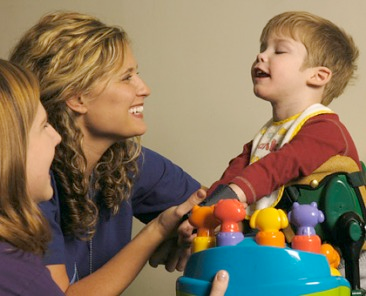 Pet therapy
Play therapy
*Alternative and complementary methods of health care
Other forms of alternative medicine:
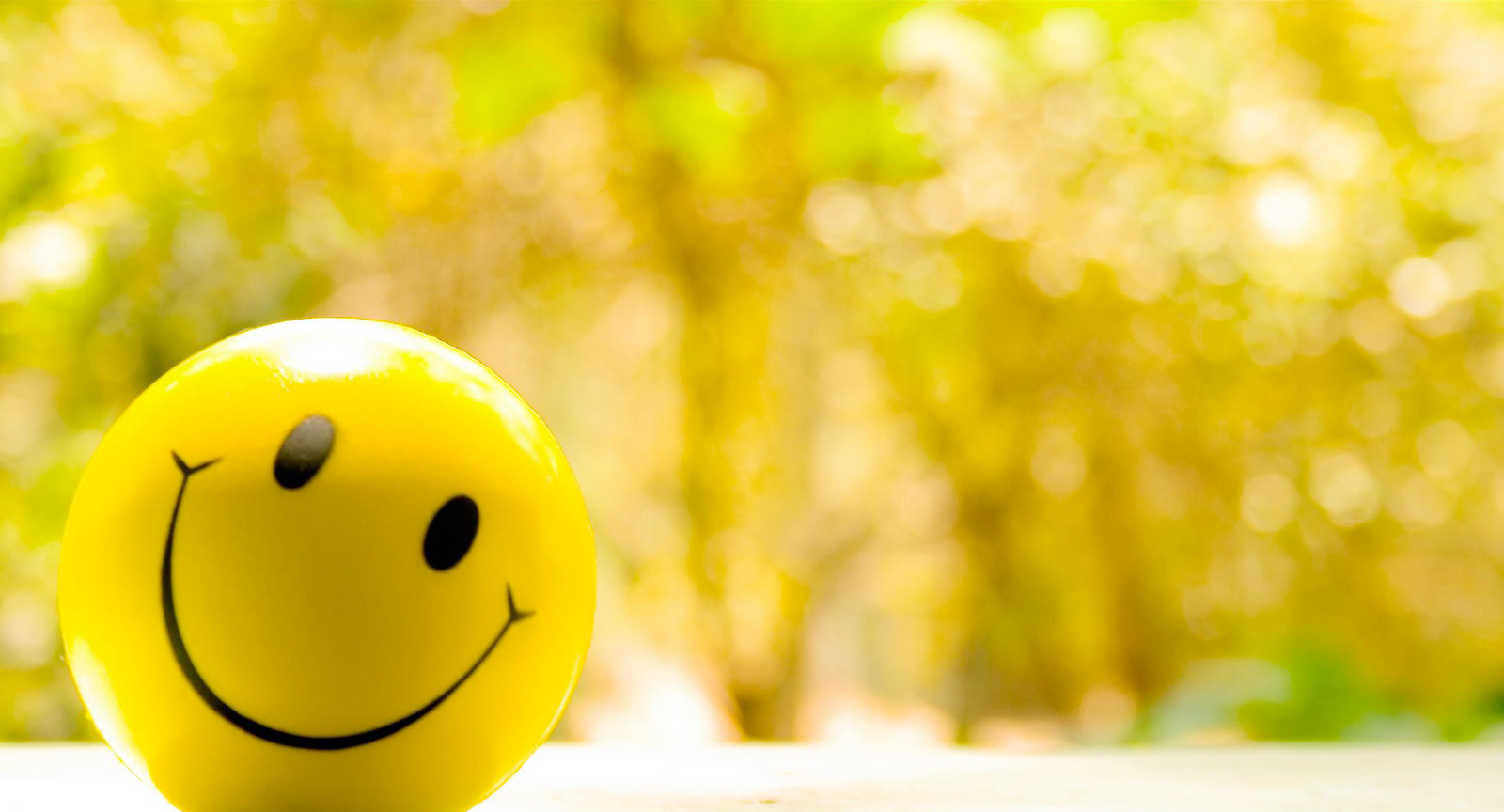 Positive thought
Imagery
Hydrotherapy
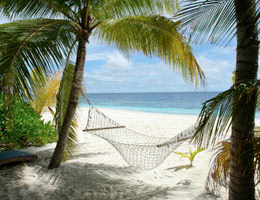 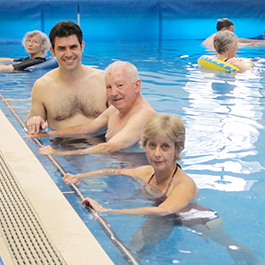 *Alternative and complementary methods of health care
Other forms of alternative medicine:
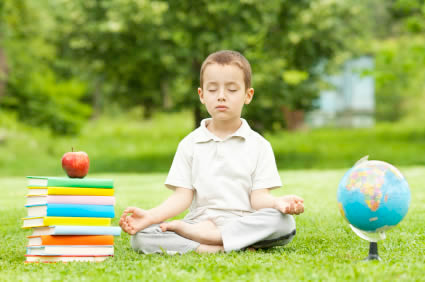 Meditation
Yoga
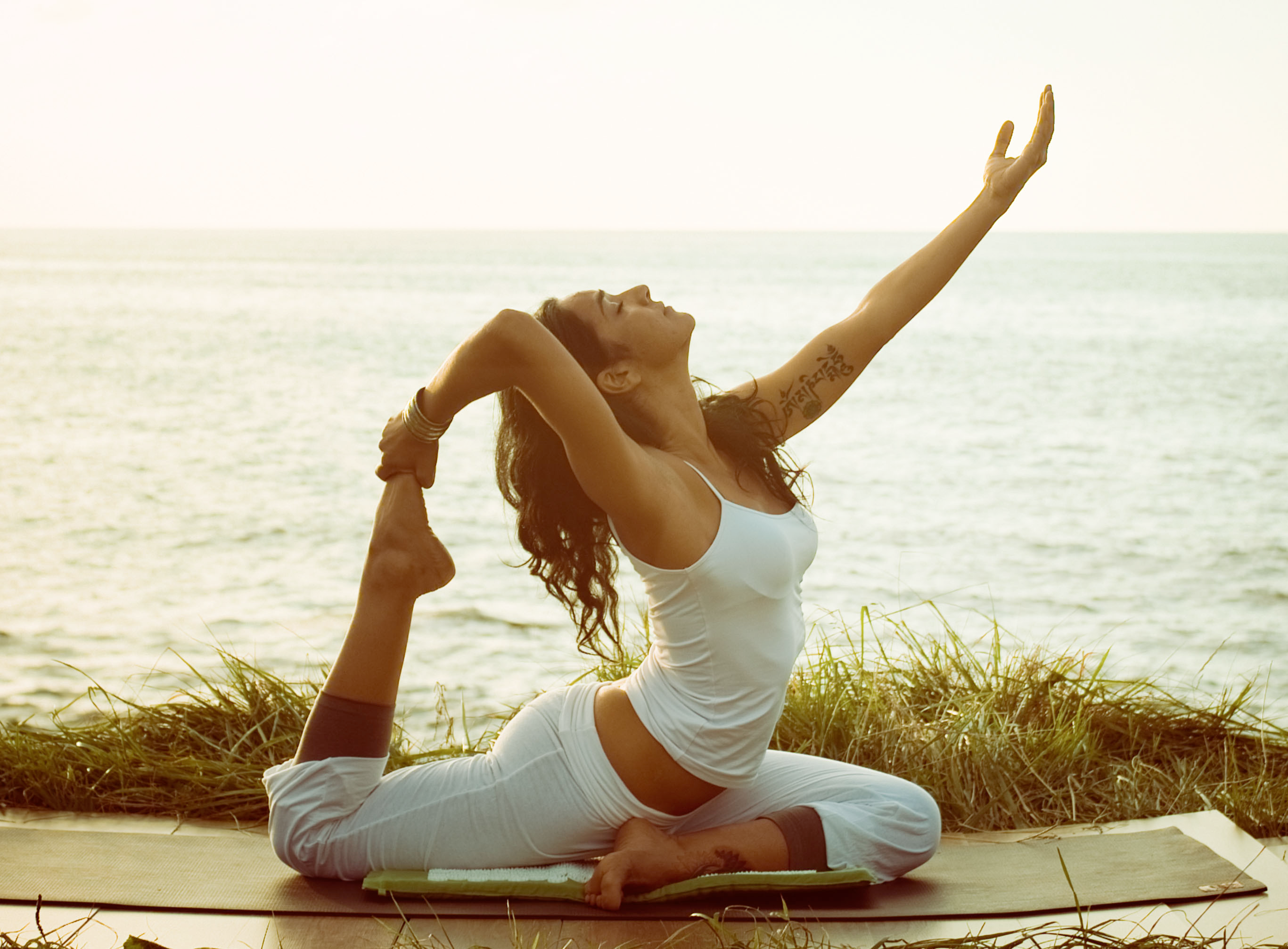 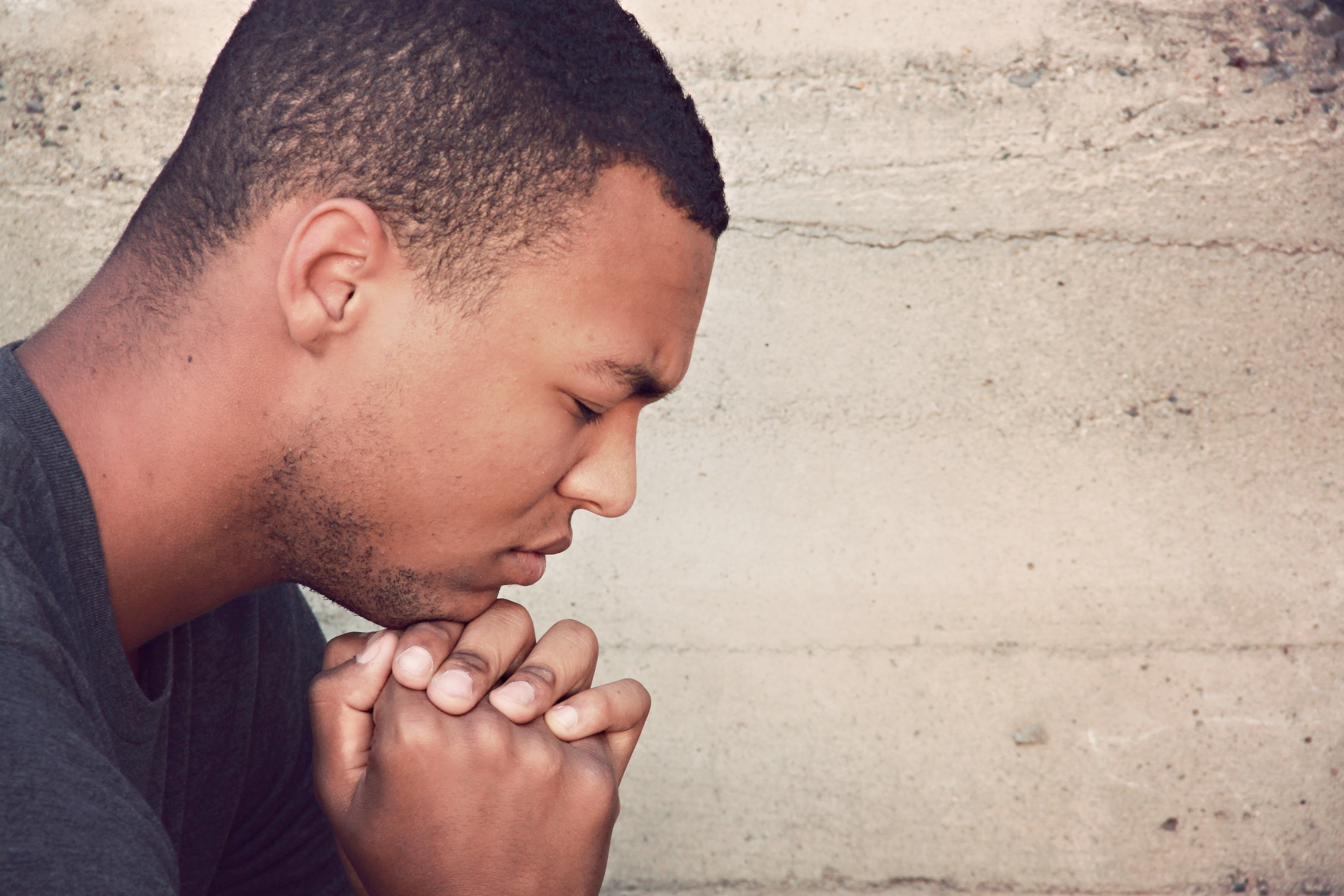 Spiritual therapies
THE END!